A guide for students
IB AA SL 
Details and assessment ( example answer to paper 1 (May 2023)
IB Maths offer 4 choices
Mathematics: applications and interpretation SL
Mathematics: applications and interpretation HL
Mathematics: analysis and approaches SL * (What we are talking in this PPT)
Mathematics: analysis and approaches HL
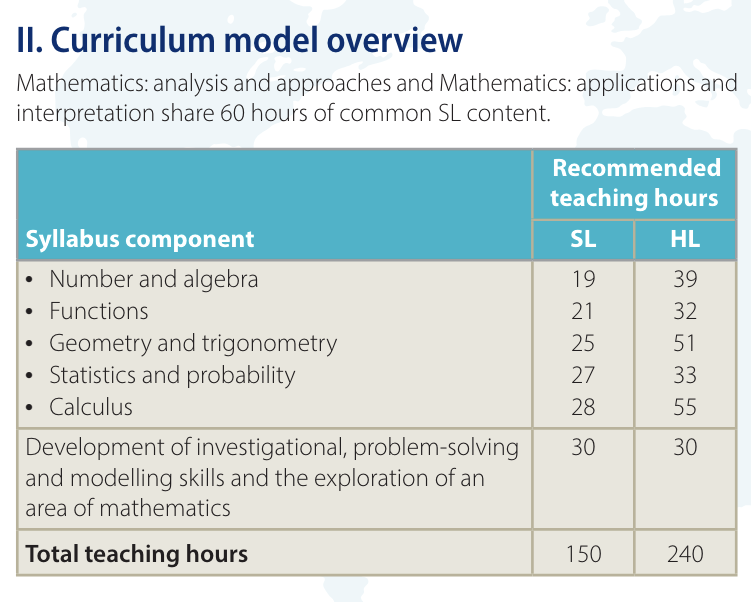 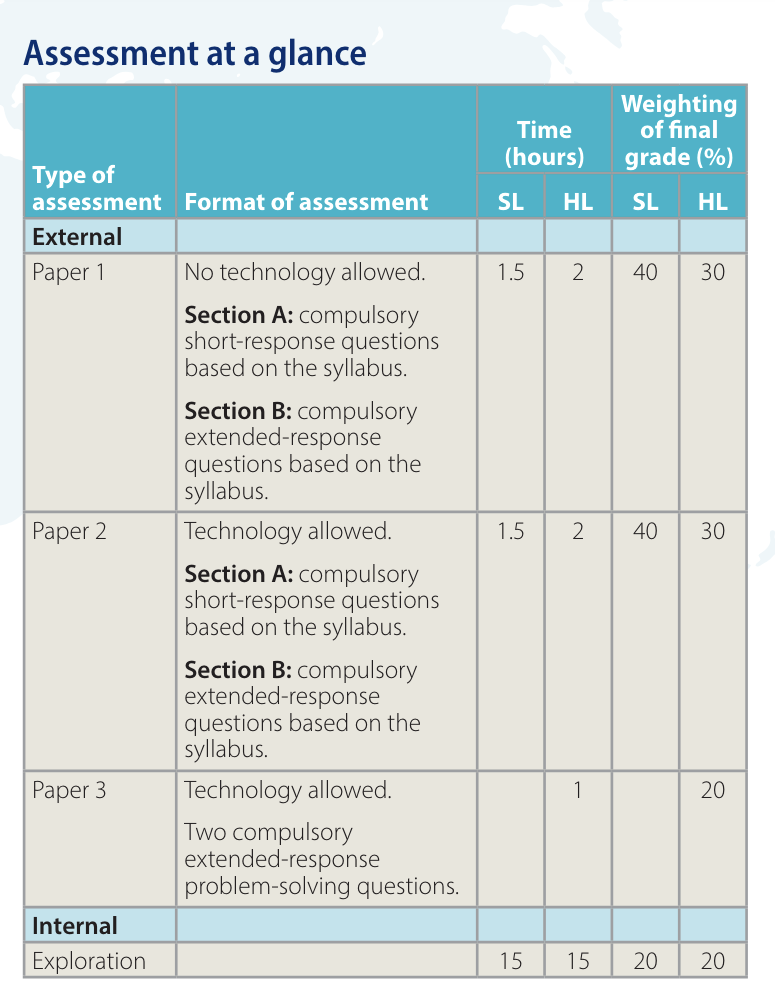 No calculator allowed
Calculator allowed
Calculator allowed
Paper 1 Q 1 (May, 2023)
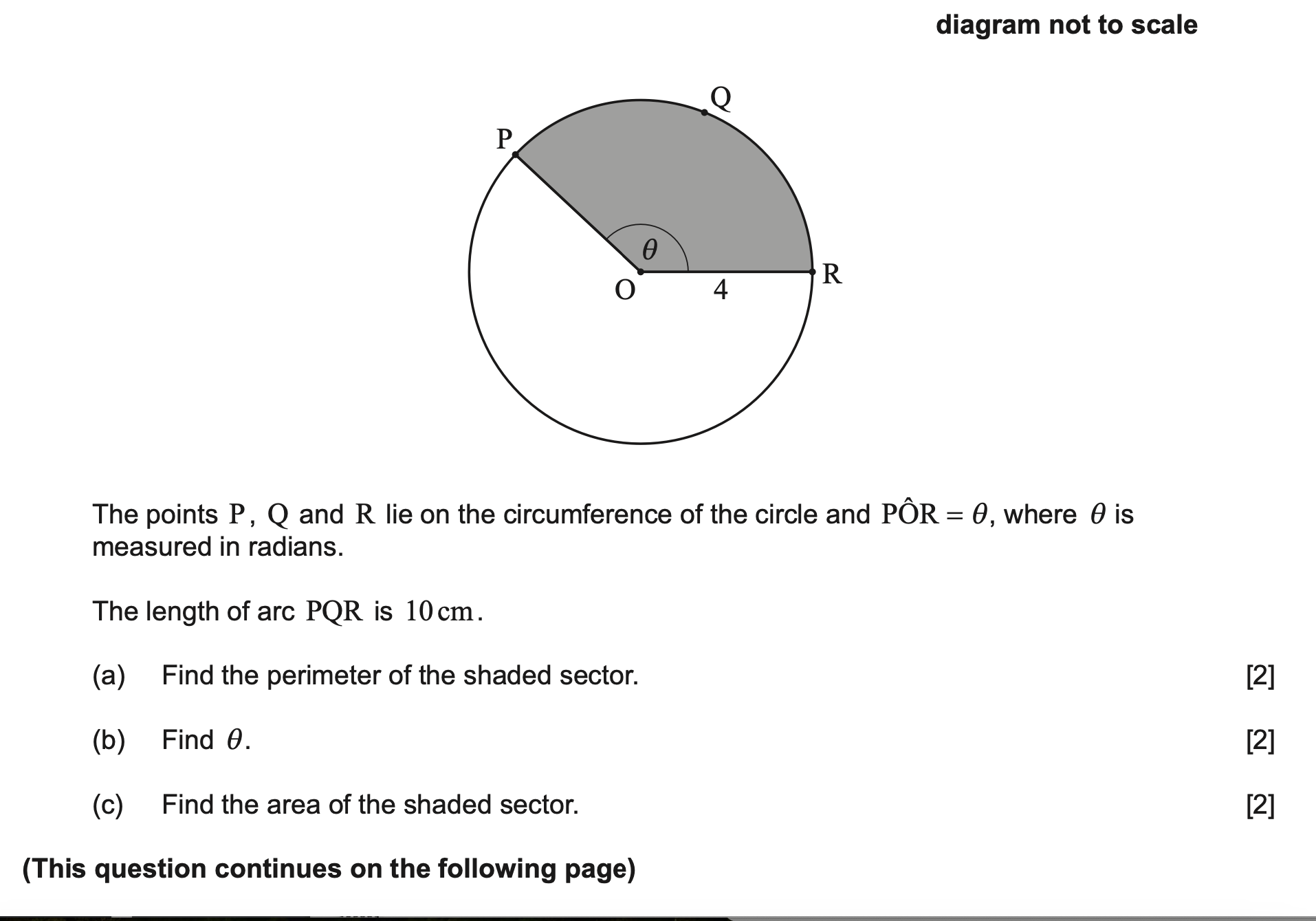 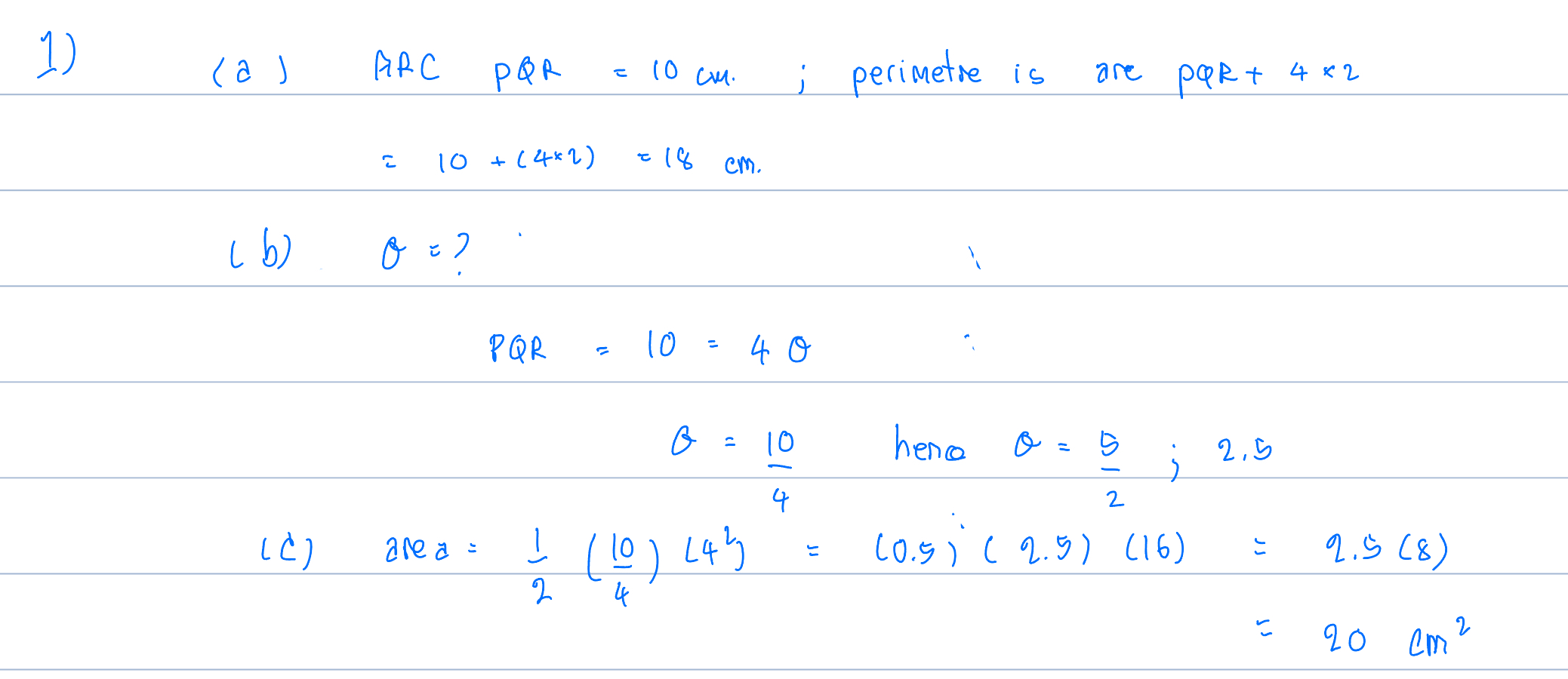 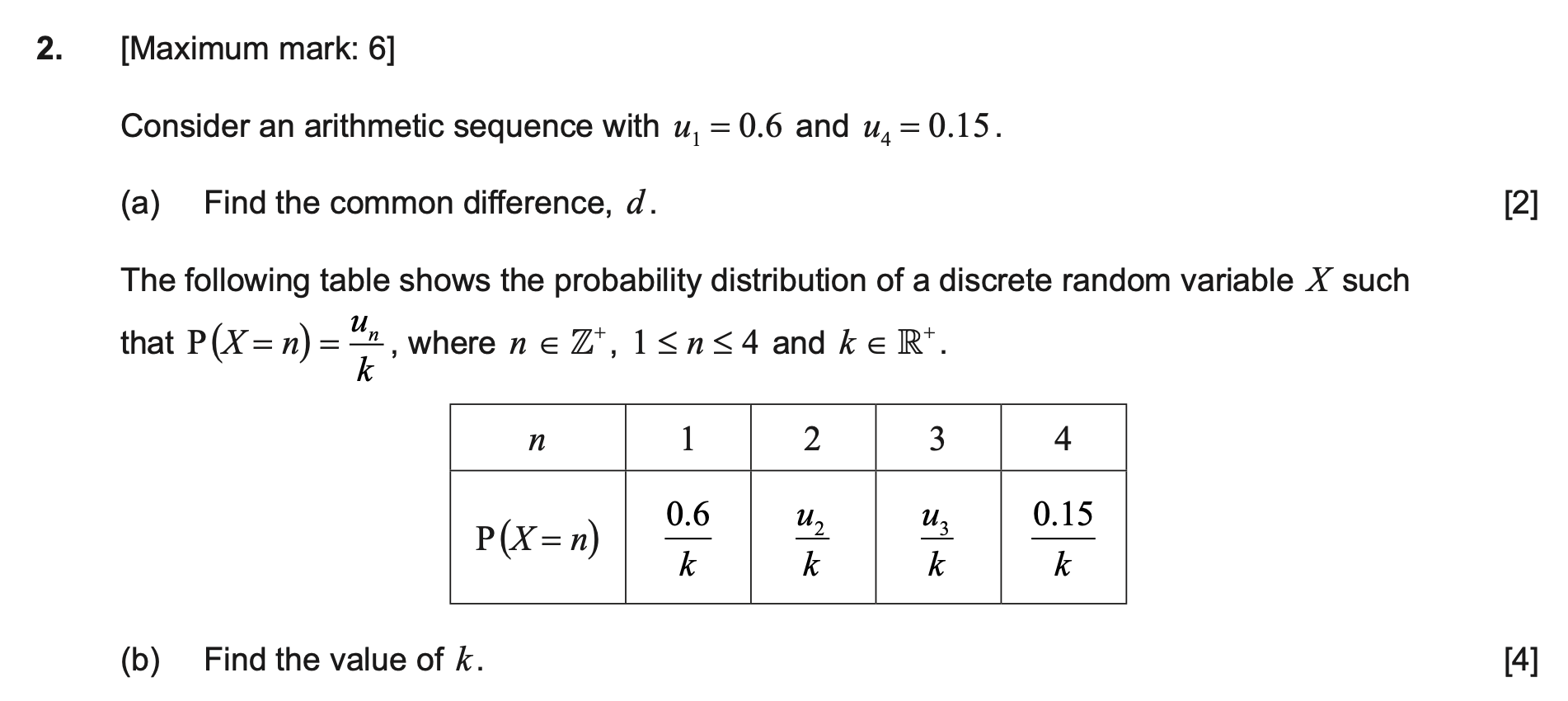 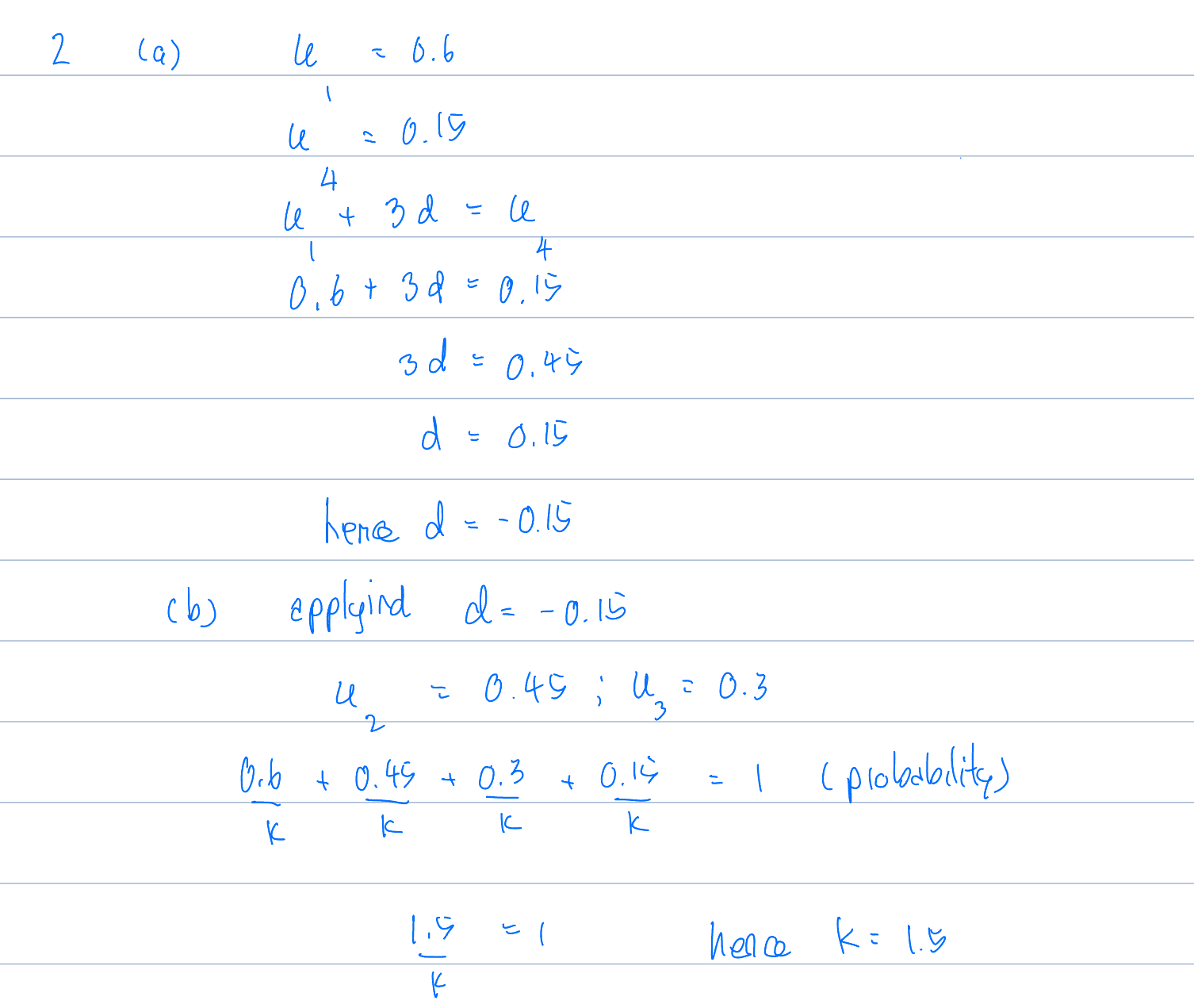 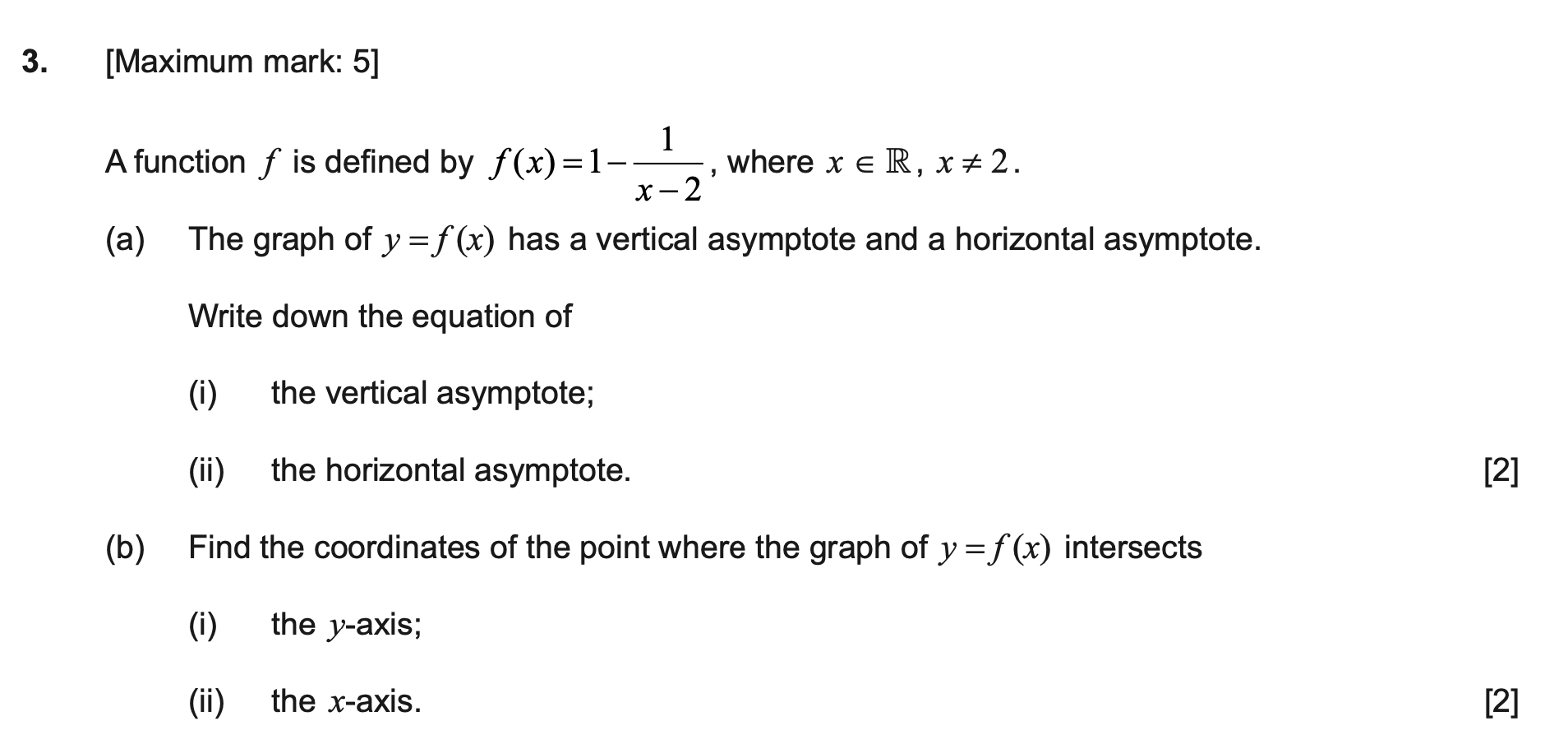 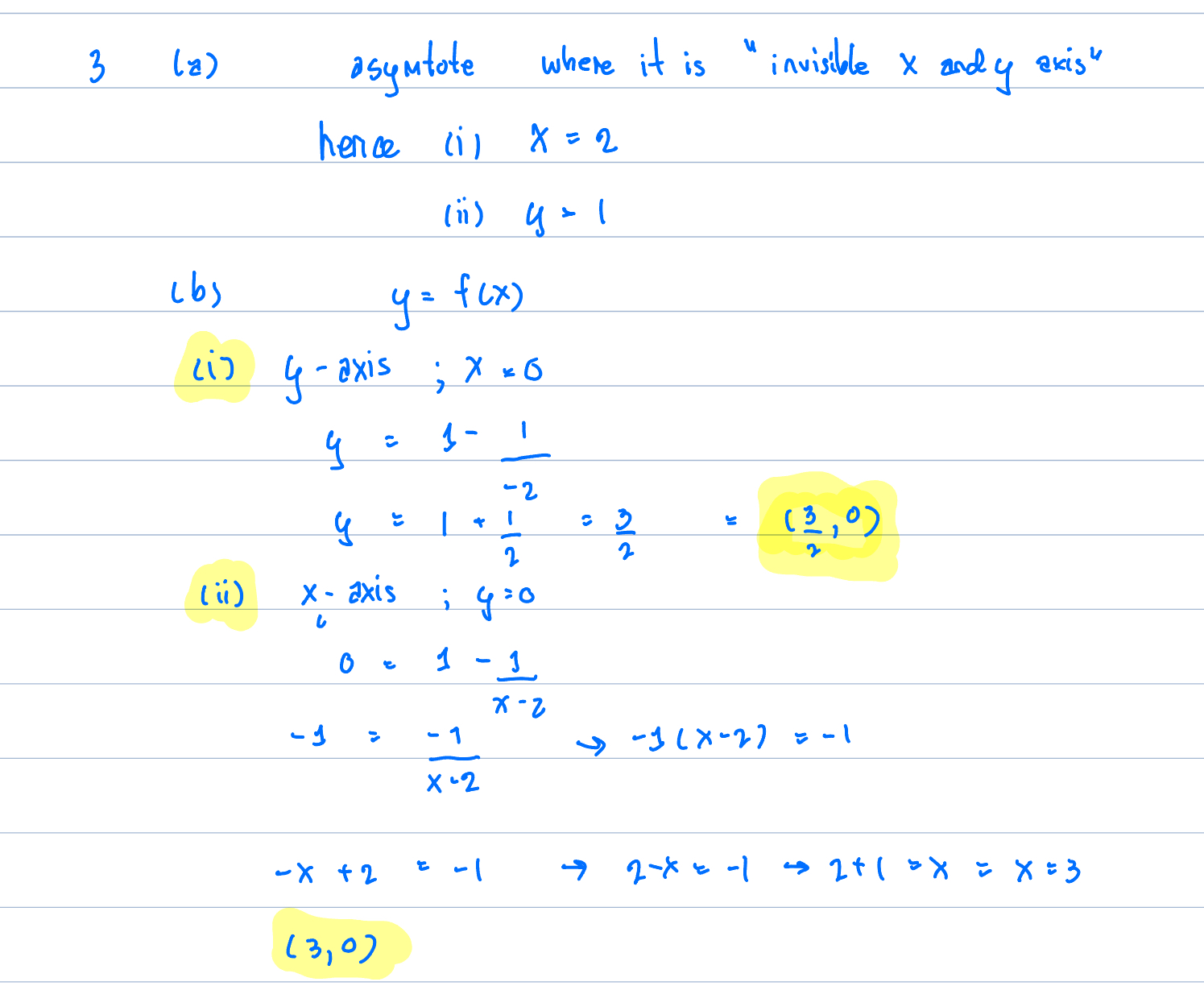 For more keys
Please contact me